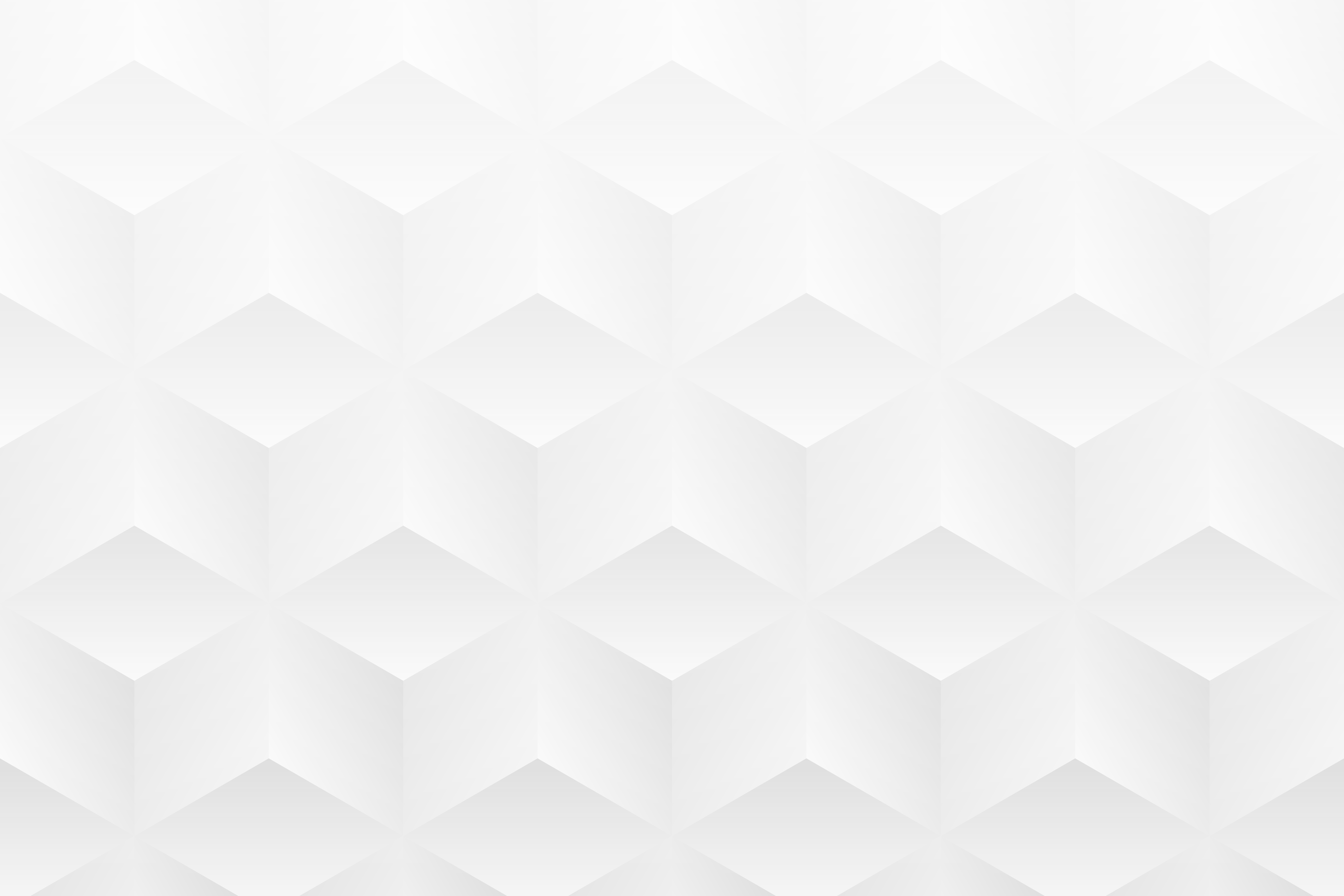 MODELLO DI CANVAS INCENTRATO SUL CLIENTE per PowerPoint
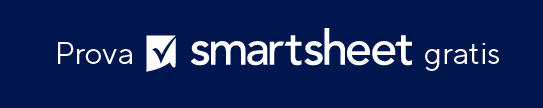 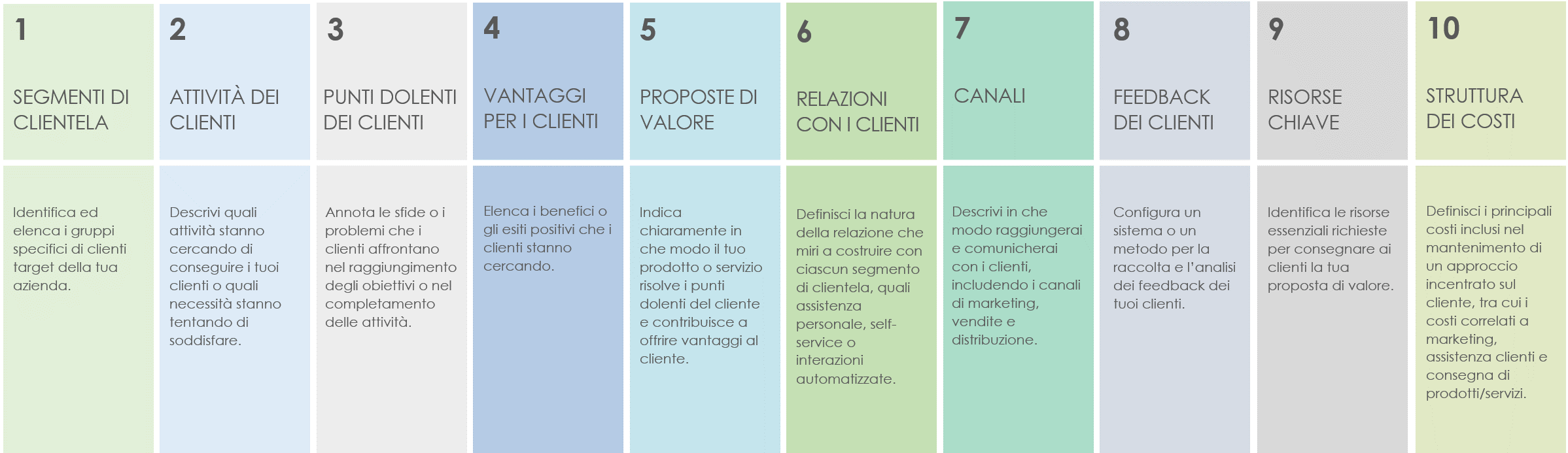 Queste istruzioni ti guideranno nella compilazione del modello, aiutandoti a concentrarti sulla comprensione e sulla soddisfazione delle esigenze dei tuoi clienti.
MODELLO DI CANVAS INCENTRATO SUL CLIENTE
3
4
5
2
1
VANTAGGI PER I CLIENTI
SEGMENTI DI CLIENTELA
ATTIVITÀ DEI CLIENTI
PROPOSTE DI VALORE
PUNTI DOLENTI DEI CLIENTI
Identifica ed elenca i gruppi specifici di clienti target della tua azienda.
Descrivi quali attività stanno cercando di conseguire i tuoi clienti o quali necessità stanno tentando di soddisfare.
Annota le sfide o i problemi che i clienti affrontano nel raggiungimento degli obiettivi o nel completamento delle attività.
Elenca i benefici o gli esiti positivi che i clienti stanno cercando.
Indica chiaramente in che modo il tuo prodotto o servizio risolve i punti dolenti del cliente e contribuisce a offrire vantaggi al cliente.
MODELLO DI CANVAS INCENTRATO SUL CLIENTE
8
9
10
7
6
RISORSE CHIAVE
RELAZIONI CON I CLIENTI
CANALI
STRUTTURA DEI COSTI
FEEDBACK DEI CLIENTI
Definisci la natura della relazione che miri a costruire con ciascun segmento di clientela, quali assistenza personale, self-service o interazioni automatizzate.
Descrivi in che modo raggiungerai e comunicherai con i clienti, includendo i canali di marketing, vendite e distribuzione.
Configura un sistema o un metodo per la raccolta e l’analisi dei feedback dei tuoi clienti.
Identifica le risorse essenziali richieste per consegnare ai clienti la tua proposta di valore.
Definisci i principali costi inclusi nel mantenimento di un approccio incentrato sul cliente, tra cui i costi correlati a marketing, assistenza clienti e consegna di prodotti/servizi.